«Красноярский стандарт качества образования: контексты развития»Проектировочный семинар директоров общеобразовательных организаций и учреждений дополнительного образования
Дорожная карта развития МСО на 2019-2020 учебный год Конференция АСДГМеждународный Красноярский Образовательный Форум
10 октября 2019 года
ОДИ-семинар «Красноярский стандарт качества образования: контексты развития»
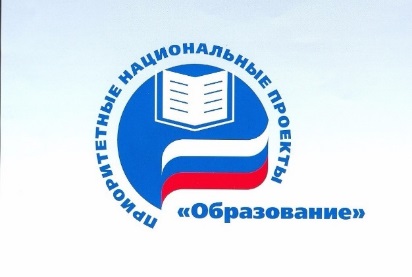 «Современная школа»
«Успех каждого ребёнка» 
«Цифровая образовательная среда»
«Учитель будущего»
Требования к образовательным результатам:
ФГОС начального образования
ФГОС основного образования
ФГОС среднего образования
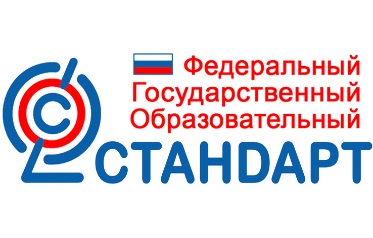 Управленческая Де*
Управленческая Де
Педагогическая Де
Доп ОУ
СОО (СШ)
Доп УДО
ООО (ОШ)
Планируемые образовательные результаты:
Качества личности («столичность»)
Общие универсальные умения (PISA, TIMSS, PIRLS)
НОО (НШ)
Образовательная Де
ЦППМиСП
Полилингвальность
Развивающее образование
Цифровизация управления
Образовательное пространство города
Сетевые образовательные взаимодействия
Качественно новая система образования
Высокий уровень человеческого капитала
Компетенции горожанина будущего
Успешная самореализация
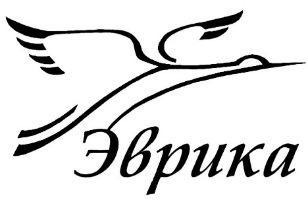 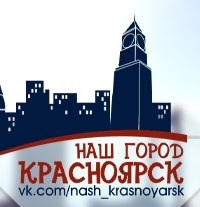 Проектировочный семинар «Красноярский стандарт качества образования: контексты развития»
Проектировочный семинар «Красноярский стандарт качества образования: контексты развития»
Конференция АСДГ «Национальный проект «Образование»: муниципальный уровень реализации»г. Красноярск, 29-30 ноября 2019 г.
Секция № 1 «Современная школа: оценка качества общего образования» (образовательные результаты)
Секция № 2 «Современная школа: новые методы обучения и воспитания» («расшколивание», компетенции)
Секция № 3 «Современная школа: задачи обучения и интерес работодателей» («расшколивание»)
Секция № 4 «Цифровая образовательная среда» (компетенции обучающегося и педагога, «расшколивание»)
Секция № 5 «Успех каждого ребёнка: возможности освоения программ» («расшколивание»)
Секция № 6 «Успех каждого ребёнка: поддержка и развитие способностей» (образовательные результаты)
Секция № 7 «Социальная активность» (образовательные результаты, полилингвальность)
Секция № 8 «Учитель будущего» (новые компетенции и позиции педагога)
Секция № 10 «Национальный проект «Образование»: управление реализацией на муниципальном уровне» (экспертная площадка)
Площадка: образовательное учреждение г. Красноярска
Знакомство с деятельностью ОУ по аспекту развития МСО (презентационная площадка)
Выступления участников (презентационная площадка)
Семинар «Межмуниципальное образовательное сотрудничество: содержание, формы и способы взаимодействий по новым методам обучения и воспитания» (переговорная площадка)
Проектировочный семинар «Красноярский стандарт качества образования: контексты развития»
Переговорная площадка – форма взаимодействия различных субъектов Форума для объединения усилий по решению актуализированных задач, согласование и планирование совместной деятельности с определением ответственности за принятые обязательства.
Для участия необходимо:
Оформить свои интересы и цели
Подготовить возможные варианты осуществления совместной деятельности
На переговорной площадке
Предъявление интересов, целей, ресурсов, 
Обсуждение позиций, возможного результата совместной деятельности, ресурсов для их достижения, 
Выработка совместных целей по достижению желаемого результата
Ожидаемый результат
Договорённости по осуществлению совместной деятельности
Определение нормативной базы (пересмотр норм деятельности с пониманием возможности установления новых норм)
Проектировочный семинар «Красноярский стандарт качества образования: контексты развития»
Экспертная площадка – форма предъявления различными субъектами Форума видения аспектов и содержания развития муниципальной системы образования (МСО).
Для участия необходимо:
Оформить видение предельных оснований и рамок развития муниципальной системы образования
Подготовить возможные варианты нормативно-правового регулирования процессов развития МСО
На экспертной площадке
Предъявление видения предельных оснований и рамок развития муниципальной системы образования, 
Обсуждение вариантов нормативно-правового регулирования процессов развития МСО
Ожидаемый результат
Ключевые идеи и принципиальные схемы инновационной деятельности
Предложения по обновлению нормативно-правовой базы для развития МСО
Проектировочный семинар «Красноярский стандарт качества образования: контексты развития»
Презентационная площадка – форма предъявления различными субъектами Форума успешного опыта строительства будущего.
Для участия необходимо:
Оформить описание успешного опыта (кейс) аспекта развития муниципальной системы образования (МСО) как вызова из будущего
На презентационной площадке
Предъявление успешного опыта развития муниципальной системы образования, 
Экспертное отношение по важности, полезности и возможности распространения в МСО
Ожидаемый результат
Опыт инновационной деятельности
Выявленные «точки роста» развития муниципальной системы образования (МСО)
Проектировочный семинар «Красноярский стандарт качества образования: контексты развития»
Конкурсная площадка – форма предъявления различными субъектами Форума проектов строительства будущего, в которых представлены разработка и апробация новых моделей организации образовательной деятельности, программ и технологий реализации приоритетных задач развития МСО, а также для повышения эффективности функционирования.
Для участия необходимо:
Оформить проектную заявку в установленном формате
На конкурсной площадке
Представление проекта развития  
Экспертное отношение по реализуемости проекта и важности для развития МСО
Ожидаемый результат
Проявление проектной культуры
Статус муниципальной базовой площадки (при положительном заключении экспертов)
Проектировочный семинар «Красноярский стандарт качества образования: контексты развития»
Площадка «Биржа» – форма предъявления различными субъектами Форума идей строительства будущего, управления развитием, управления изменениями.
Для участия необходимо:
Оформить идею развития и инвестиционную привлекательность (в чём выгода инвесторам от вложения интеллектуального, финансового и материального ресурса) 
На конкурсной площадке
Представление идеи развития и аргументы инвестиционной привлекательности
Экспертное отношение к идее и важности для развития МСО
Ожидаемый результат
Выявление инвесторов интеллектуального, финансового и материального ресурса
Статус муниципальной базовой площадки (при положительном заключении экспертов)
ОДИ-семинар «Красноярский стандарт качества образования: контексты развития»
Общее заседание
Работа в группах
9 чел.
9 чел.
9 чел.
9 чел.
9 чел.
Современная школа
Успех каждого ребёнка
Цифровая ОС
Учитель Будущего
???
Проектировочный семинар «Красноярский стандарт качества образования: контексты развития»
Современная школа: актуальные образовательные результаты («столичность», ФГОС ОО, PISA, TIMSS, PIRLS…) и оценивание
Современная школа: эффективные методы обучения для достижения планируемых результатов
Современная школа: продуктивные методы воспитания   /   девиантные и делинквентные дети
Современная школа: цифровая образовательная среда учреждения
Современная школа: дистанционное обучение
Современная школа: реализация ООП с зачётом модулей дополнительного образования
Современная школа: реализация ООП в межведомственном взаимодействии («расшколивание»)
Современная школа: предметная область «Технология»   /   детей с ОВЗ и инвалидов
Успех каждого ребёнка: успешность в обучении   /   детей с ОВЗ и инвалидов
Успех каждого ребёнка: выявление и развитие способностей одарённых детей
Успех каждого ребёнка: способствование развитию детей с ОВЗ и инвалидов
Цифровая школа: онлайн платформы в обучении
Цифровая школа для обучающихся с ОВЗ и инвалидов
Цифровая школа: полный электронный документооборот образовательной организации,
Цифровая школа: электронный документооборот в межведомственном взаимодействии
Учитель будущего: внедрение профессионального стандарта педагога
Учитель будущего: новые позиции и содержание деятельности педагога
Проектировочный семинар «Красноярский стандарт качества образования: контексты развития»
Потенциальные возможности по теме работы группы
Тема ______________________________________________
Состав группы






Руководитель группы _____________________________

Ожидаемый результат работы группы
 
Планируемый результат к марту 2020

Характер и режим работы группы